Universidade de São Paulo
Escola de Engenharia de São Carlos
Curso de Graduação
Engenharia Ambiental
DISCIPLINA SHS0375
27 de maio de 2019
DISPERSÃO ATMOSFÉRICAExercício aplicado 2 Resultados e análise finalGRUPO
Resumo
1. Descrição do Empreendimento
Fontes de Poluição (Material Particulado)

Ponto 1: Igreja Matriz (simular uma olaria com produção de 
10.000 milheiros/mês = emissão Fase 1: 0,7 g/s, cenário 1 com chaminé baixa (10m); cenário 2 com chaminé alta (50m);
b) Área 1: Campo de futebol da EESC (simular uma obra - emissão: 
0,1 x 10-4 g/s/m2.
Inserir aqui a foto do googleearth com a localização das fontes de poluição
2. Terreno digital (receptores)
2.1. Grade dos receptores:
	 a) Montar grade de 5 x 500 m [longitude] ;  4 x 1000 m [latitude].
Inserir aqui a foto do googleearth com a Grade do terreno.
3. Pontos de interesse específicos
3.1) Inserir pontos discretos para ver concentração e pontos da grade para: 
a) Santa Casa; 
b) Escola Álvaro Guião. 
c) Ponto próximo à Olaria
d) Ponto próximo à obra
Colocar aqui o mapa com as fontes de poluição e os pontos discretos. Colocar uma tabela com as coordenadas dos pontos discretos
4. Resultados
4.1) Para cada fonte separada e para juntas;
(Mostrar em formato de tabela, e destacar concentrações).
Colocar aqui os resultados das concentrações em forma de tabela.
4. Resultados
4.2) Resultados nos pontos discretos para ver concentração e pontos da grade para: 
a) Santa Casa; 
b) Escola Álvaro Guião. 
c) Ponto próximo à Olaria
d) Ponto próximo à obra
5) Mostrar em formato de tabela (terreno com concentrações).
Colocar aqui os resultados das concentrações em forma de tabela e gráfico.
5. Análise
5.1) Padrão de qualidade do ar para Material Particulado conforme Legislação do Estado de São Paulo. Comentar aspectos de saúde pública se os padrões não forem respeitados. Há dados de monitoramento na região onde vcs estão desenvolvendo os estudos de impacto?
5. Análise
5.2) Discussão dos resultados em função do padrão (fazer análise de valores, contextualizando variação espacial para Cenário 1)
5. Análise
5.3) Discussão dos resultados em função do padrão (fazer análise de valores, contextualizando variação espacial para Cenário 2)
5. Análise
5.4) Discutir diferenças entre cenário 1 e 2
INFORMAÇÕES DE APOIO
Classes de Estabilidade da Atmosfera
Classe A: Extremamente instável;
Classe B: Instável;
Classe C: Ligeiramente instável;
Classe D: Neutra;
Classe E: Ligeiramente estável;
Classe F: Estável.
Revisão
Classes de estabilidade em função da velocidade 
do vento, insolação e condições do céu [Pasquill & Turner]
Revisão
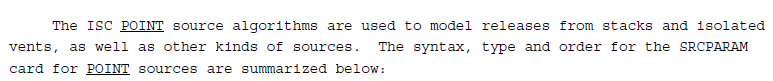 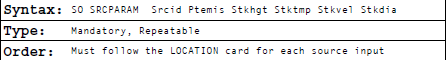 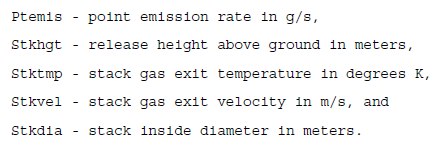 Exemplo: 
SO STARTING
** Source Location **
** Source ID - Type - X Coord. - Y Coord. **
   LOCATION FONTEMAT POINT (Complete).
   LOCATION FONTECAMP AREA (Complete).
** Source Parameters **
   SRCPARAM FONTEMAT 8.049 110.000 517.760 8.000 2.900  (mudar somente a taxa de emissão!!!!   
   O restante deixar similar) 
   SRCPARAM FONTECAMP 7.64E-7 0.500 1000.000 1500.000 90.000
** Source Group **
   SRCGROUP SRCGP1 FONTEMAT
   SRCGROUP SRCGP2 FONTECAMP
   SRCGROUP ALL
SO FINISHED
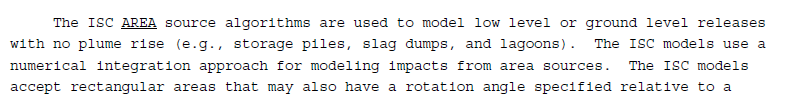 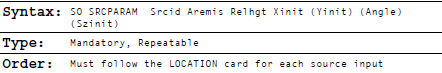 Exemplo: 
SO STARTING
** Source Location **
** Source ID - Type - X Coord. - Y Coord. **
    LOCATION FONTEMAT POINT (Complete).
   LOCATION FONTECAMP AREA (Complete).
** Source Parameters **
   SRCPARAM FONTEMAT 8.049 110.000 517.760 8.000 2.900
   SRCPARAM FONTECAMP 7.64E-7 0.500 1000.000 1500.000 90.000 (mudar a taxa de emissão,
   manter altura de emissão, alterar dados de comprimento e largura e ângulo!!!! Não precisa do Szinit) 
** Source Group **
   SRCGROUP SRCGP1 FONTEMAT
   SRCGROUP SRCGP2 FONTECAMP
   SRCGROUP ALL
SO FINISHED
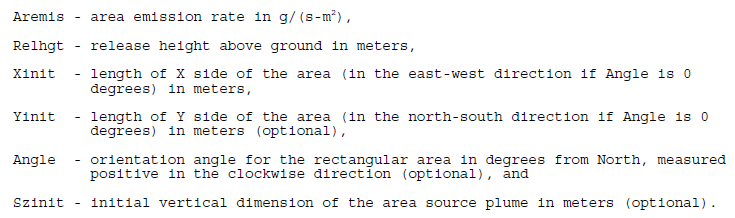 GRIDCART UCART1 STA
                    XYINC 393000.00 6 2000.00 7414000.00 4 2800.00
                    ELEV  1 675 640 675 665 700 655
                    ELEV  2 655 640 575 610 645 680
                    ELEV  3 650 630 630 650 580 675
                    ELEV  4 660 650 580 570 575 650
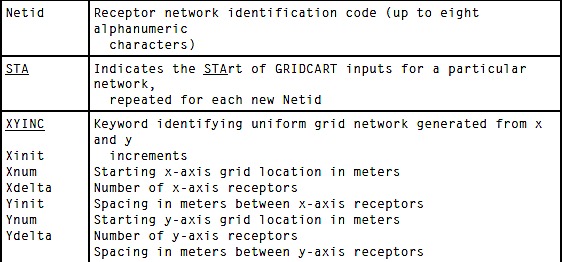 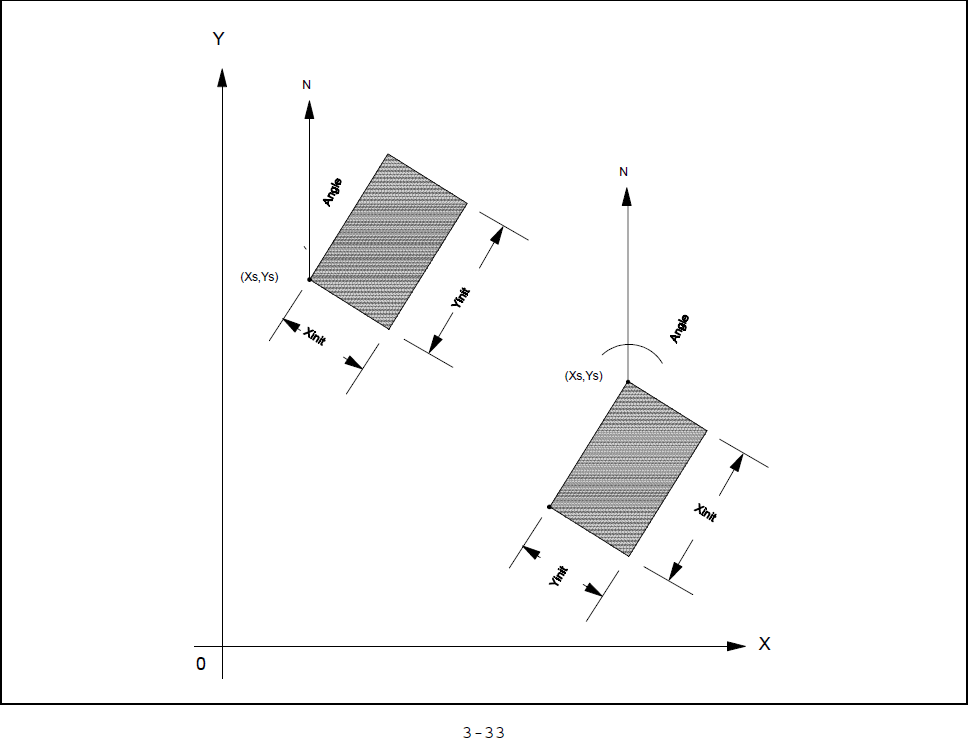 Usar este sistema para inserir a fonte área!!!
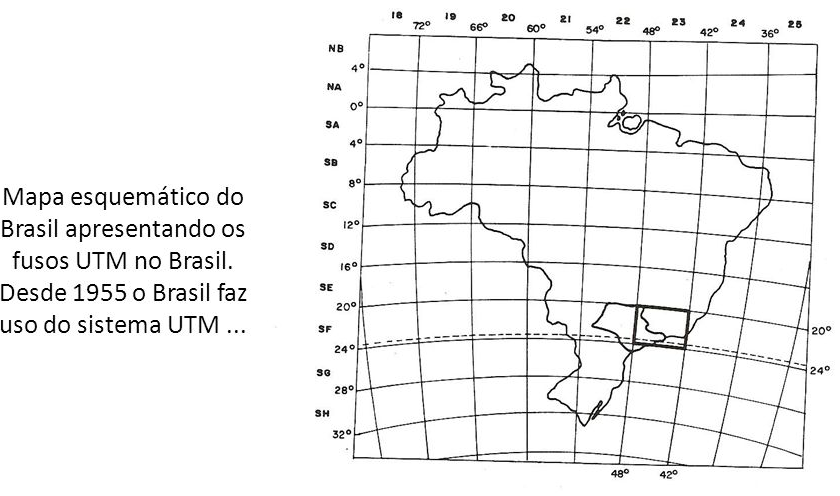 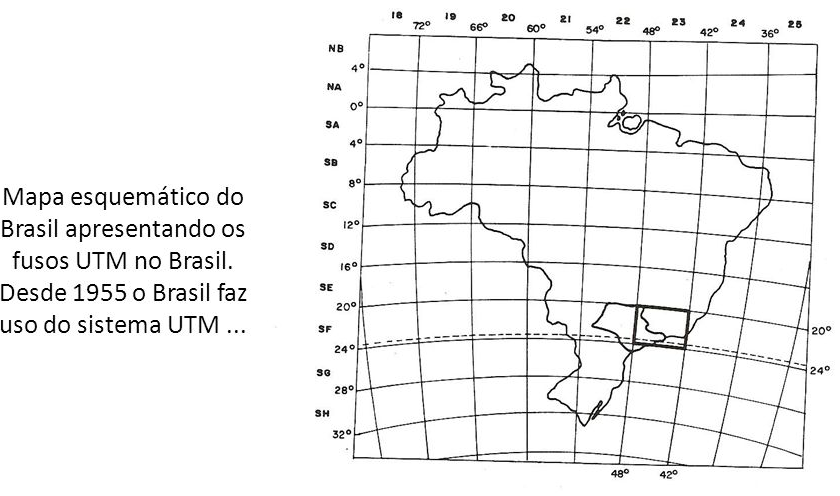 Revisão
Importante: 
Zona = 23 K
Exercícios
1. Localizar e marcar as 2 fontes abaixo:
SO STARTING
** Source Location **
** Source ID - Type - X Coord. - Y Coord. **
   LOCATION FONTEP1 POINT 402460.000 7420180.000 
   LOCATION FONTEAR1 AREA 401800.000 7426200.000 
** Source Parameters **
   SRCPARAM FONTE1A 8.049 110.000 517.760 8.000 2.900
   SRCPARAM FONTEAR3 7.64E-7 0.500 1000.000 1500.000 45.000
   
** Source Group **
   SRCGROUP SRCGP1 FONTE1A 
   SRCGROUP SRCGP2 FONTEAR3
   SRCGROUP ALL
SO FINISHED
Cota 1A: 610m
Cota 1B: 560m
Importante: 
Zona = 23 K
Exemplo
Mapa com a grade do relevo:
GRIDCART UCART1 STA
      XYINC 393000.00 6 2000.00 7414000.00 6 2800.00
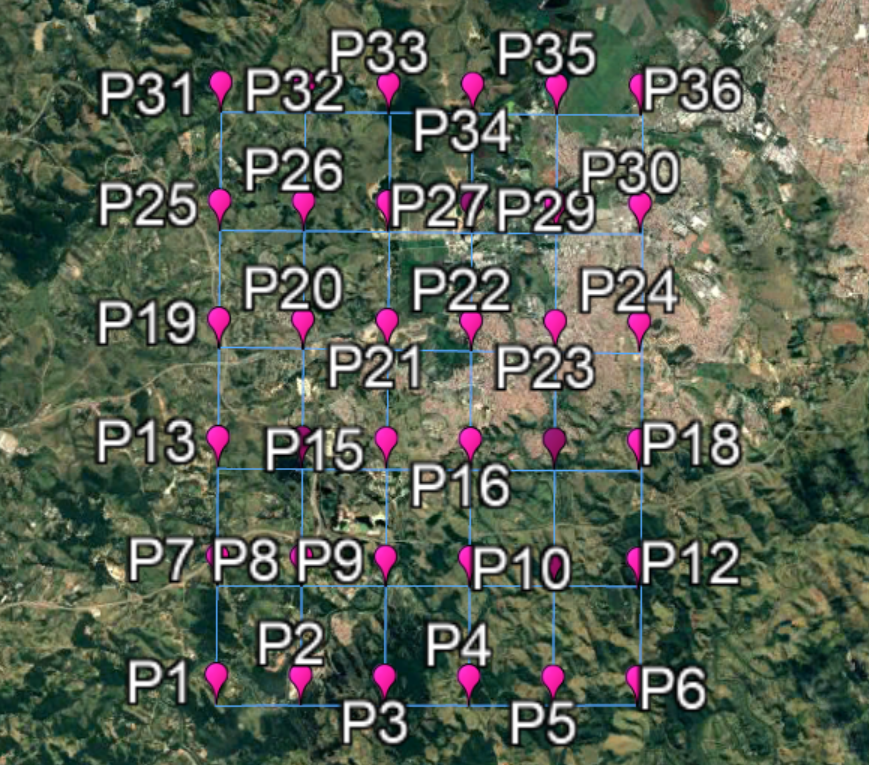 Exemplo
Encontre o valor das cotas dos pontos do marcado no exercício anterior:
GRIDCART UCART1 STA
      XYINC 393000.00 6 2000.00 7414000.00 6 2800.00
      ELEV  1   P1    P2     P3   P4      P5      625
      ELEV  2   P7    P8     P9   P10   P11   P12 
      ELEV  3   P13   P14   P15  P16   P17    P18
      ELEV  4   P19   P20   P21   P22    P23   P24 
      ELEV  5   P25   P26   P27   P28    P29   P30
      ELEV  6   P31   P32   P33   P34    P35   P36
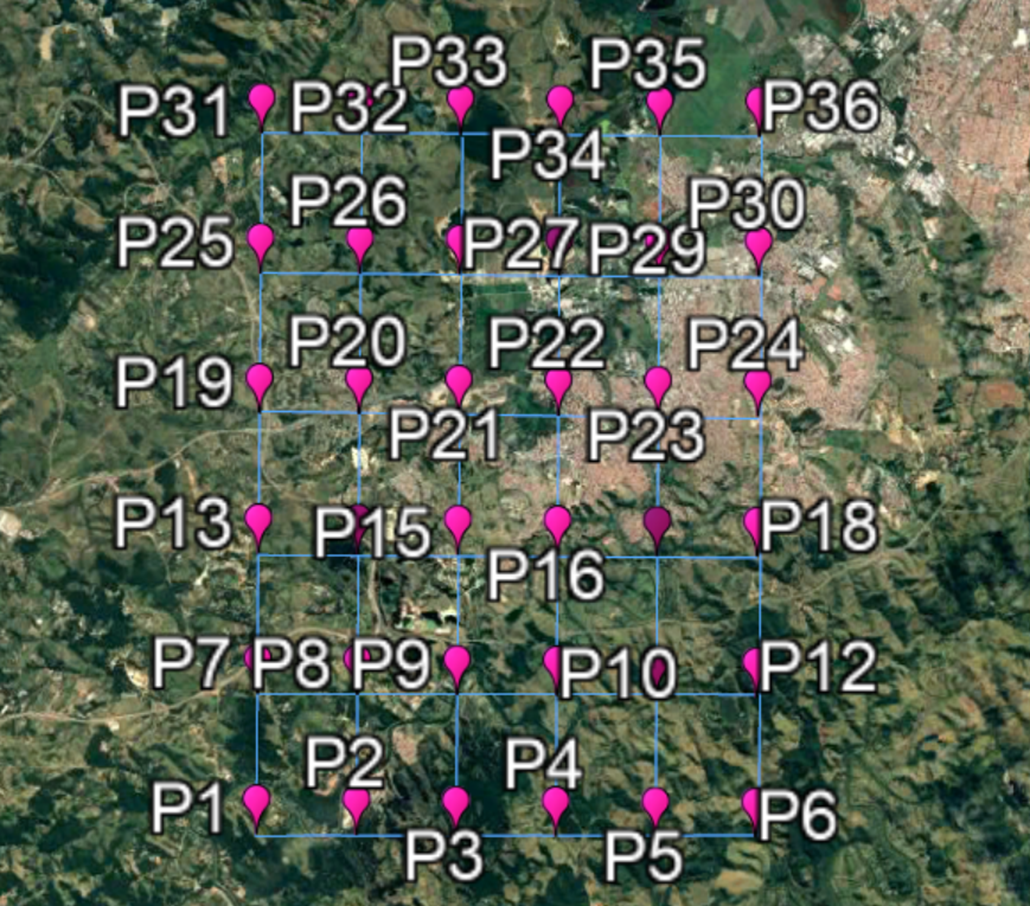 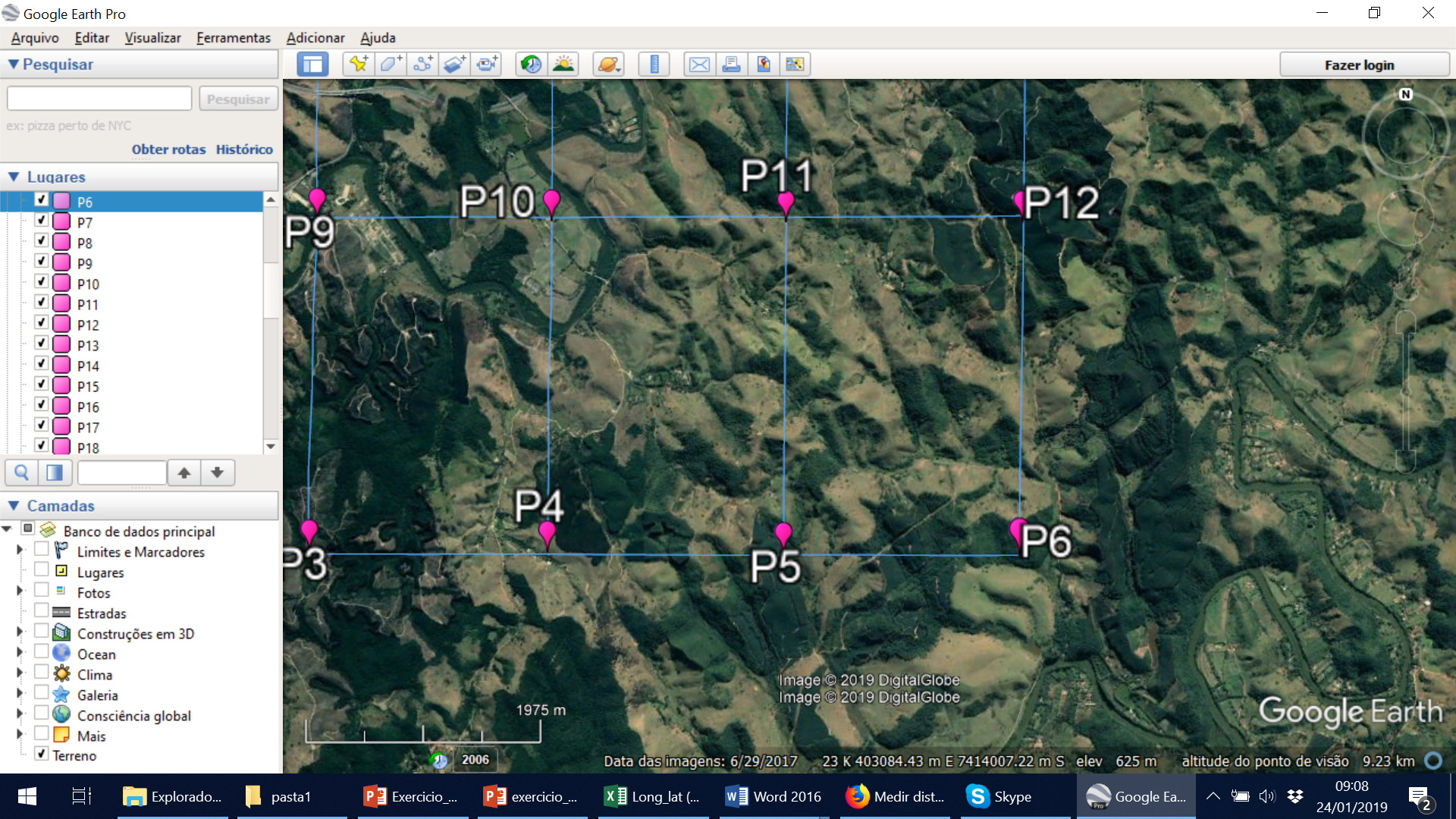 Número de receptores no eixo X (eq. longitude)
Note que: N é o valor das cotas de cada ponto
Note que: N é o valor das cotas de cada ponto
Vale a pena destacar!!!
GRIDCART UCART1 STA
                    XYINC 399000.00   4   2000.00 7418000.00  3  5000.00
                    ELEV  1   N1    N2     N3       N4 
                    ELEV  2   N5    N6       N7     N8
                    ELEV  3   N9    N10     N11    N12
Número de receptores no eixo Y (eq. latitude)
A coordenada deste receptor será:
N12 = (X12; Y12)  
X12 = 399000.00 + (3 x 2000)  = 405000.00
Y12 = 7418000.00 + (2 x 5000) = 7428000.00
Logo, 
N12 = (405000.00; 7428000.00)
Simulando a grade
GRIDCART UCART1 STA
                    XYINC 399000.00 4 2000.00 7418000.00 3 5000.00
                    ELEV  1  N1   634     N3  N4 
                    ELEV  2  N5    N6     N7   N8 
                    ELEV  3  N9    561   N11   611
7428000
7423000
7418000
403000
405000
399000
401000
Exercícios
1. Fazer a seguinte grade dos receptores:
	a) Montar grade de 5 x 750 m [longitude] ;  4 x 1000 m [latitude].

(posicionar a grade em função das fontes)
Exemplo: 

GRIDCART UCART1 STA
                    XYINC   197546.00 5 750.00     7563956.00 4 1000.00
Valores da longitude
Valores da latitude
ELEV  1   N1    N2    N3   N4   N5 
 ELEV  2   N6    N7    N8   N9    N10 
 ELEV  3   N11   N12  N13  N14  N15 
 ELEV  4   N16   N17  N18  N19  N20